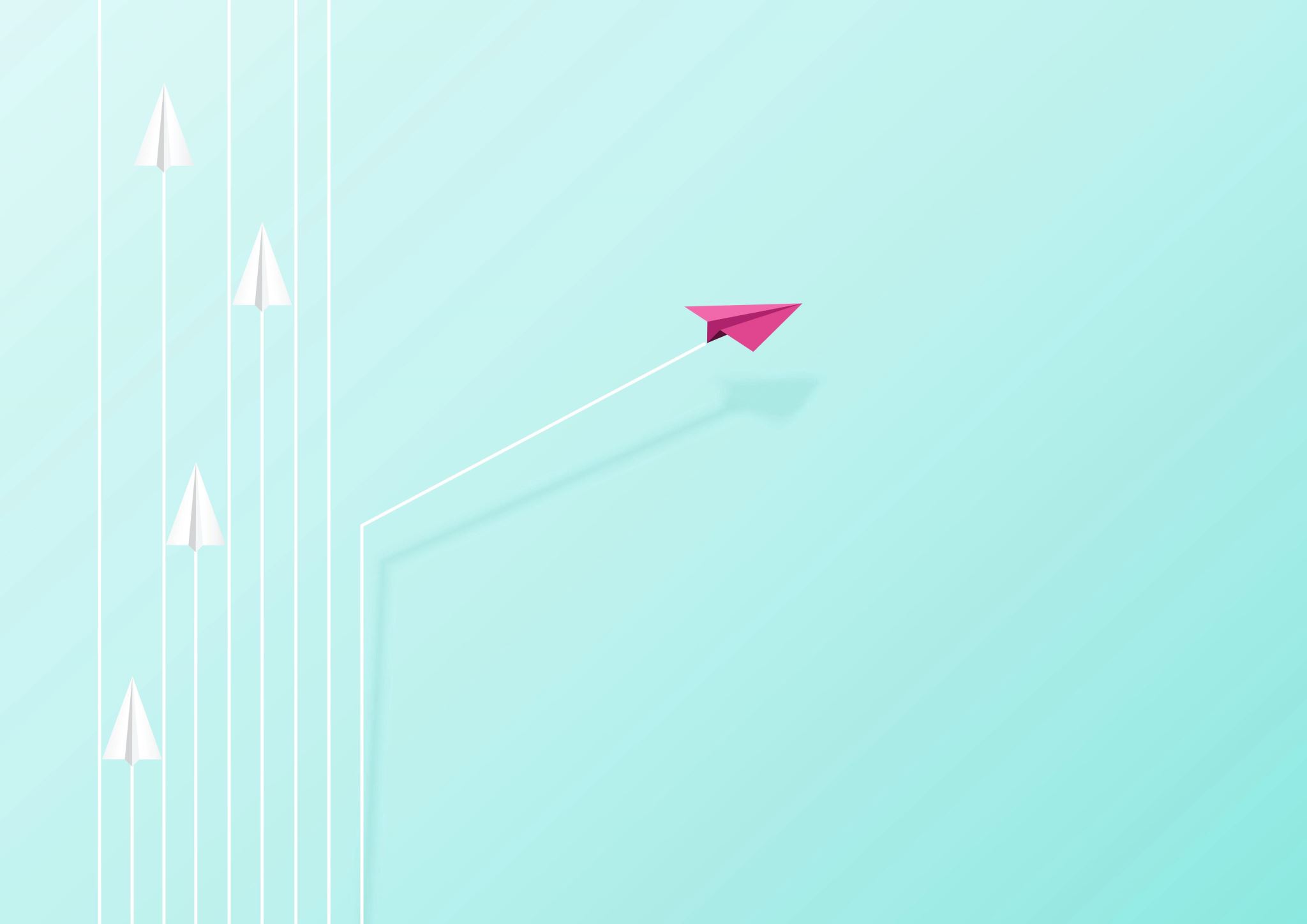 Pronunciation Practice
ELC Advanced
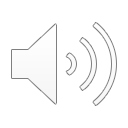 [Speaker Notes: Hello everyone! This will be the last lesson until next semester. I hope these have been helpful for your at-home practicing. Today’s discussion is about pronunciation. We will focus on the B and V sounds, L and R sounds, some vowels. As we go through these sounds, please pause and practice thse phrases at home.]
B and V
Blue blurry vines blind 
Betty loves the velvet vest best
Barber baby bubbles and a bumblebee
Burnt base, vicious  vase
Vivacious Val vacuumed Violet’s very vivid vehicle
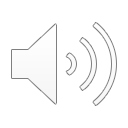 [Speaker Notes: First the B and V noises, listen the first itme through then go back and pronounce them youself as closesly as you can to what you hear. This will require focus and should help your pronunciation of the b and v sound.]
L and R
Truly rural
I scream, you scream, we all scream for ice cream
Rolling red wagons
Red blood, bad blood
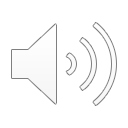 Eddie edited Earl’s easy music
Gooey gopher guts
Excited executioner exercising his powers excessively
Annie ate eight Arctic apples
An orange oval spooks the odd operative
An awful aardvark and an aching ape ate an antelope
Vowels
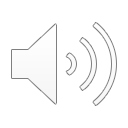 [Speaker Notes: Many of you learned the vowel noises a long time ago when learning English. Now is the time in your language learning when you can perfect your pronunciation of these sounds. Some words appear to sound the same if the letter is the same; however these silly sayings will increase your awareness of how different words in English are pronounced with similar appearance.]
When the English tongue we speak. Why is break not rhymed with freak? Will you tell me why it's trueWe say sew but likewise few? 
And the maker of the verse,Cannot rhyme his horse with worse? Beard is not the same as heard Cord is different from word.Cow is cow but low is lowShoe is never rhymed with foe. Think of hose, dose,and lose 
And think of goose and yet with choose Think of comb, tomb and bomb,Doll and roll or home and some.Since pay is rhymed with say 
Why not paid with said I pray?Think of blood, food and good.                                                    Wherefore done, but gone and lone - Is there any reason known? 
To sum up all, it seems to me Sound and letters don't agree.
Our Strange Lingo
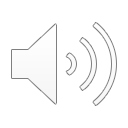 [Speaker Notes: Lastly, these are similar to the vowel sounds we just practiced. Many words in English look like they should rhyme but sound very different. These are formally called homophones. Practicing how each word is pronounced will help prevent errors in the future!]
Thank you!
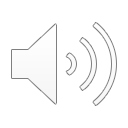 [Speaker Notes: Thank you all! It was a wonderful semester and we wish we could have spent all of it with you in person.]